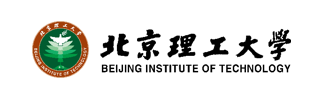 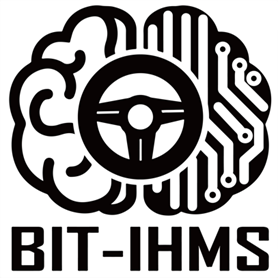 面向目标探测的脑机融合技术与应用
Brain-inspired EEG-based Video Target Detection
Brain-Inspired Deep Learning Model for EEG-Based Low-Quality Video Target Detection with Phased Encoding and Aligned Fusion
Dehao Wang1, Jianting Shi2, Manyu Liu2, Wenao Han2, Luzheng Bi2 ,Weijie Fei2*
1School of Integrated Circuits and Electronics, Beijing Institute of Technology 
2School of Mechanical Engineering, Beijing Institute of Technology
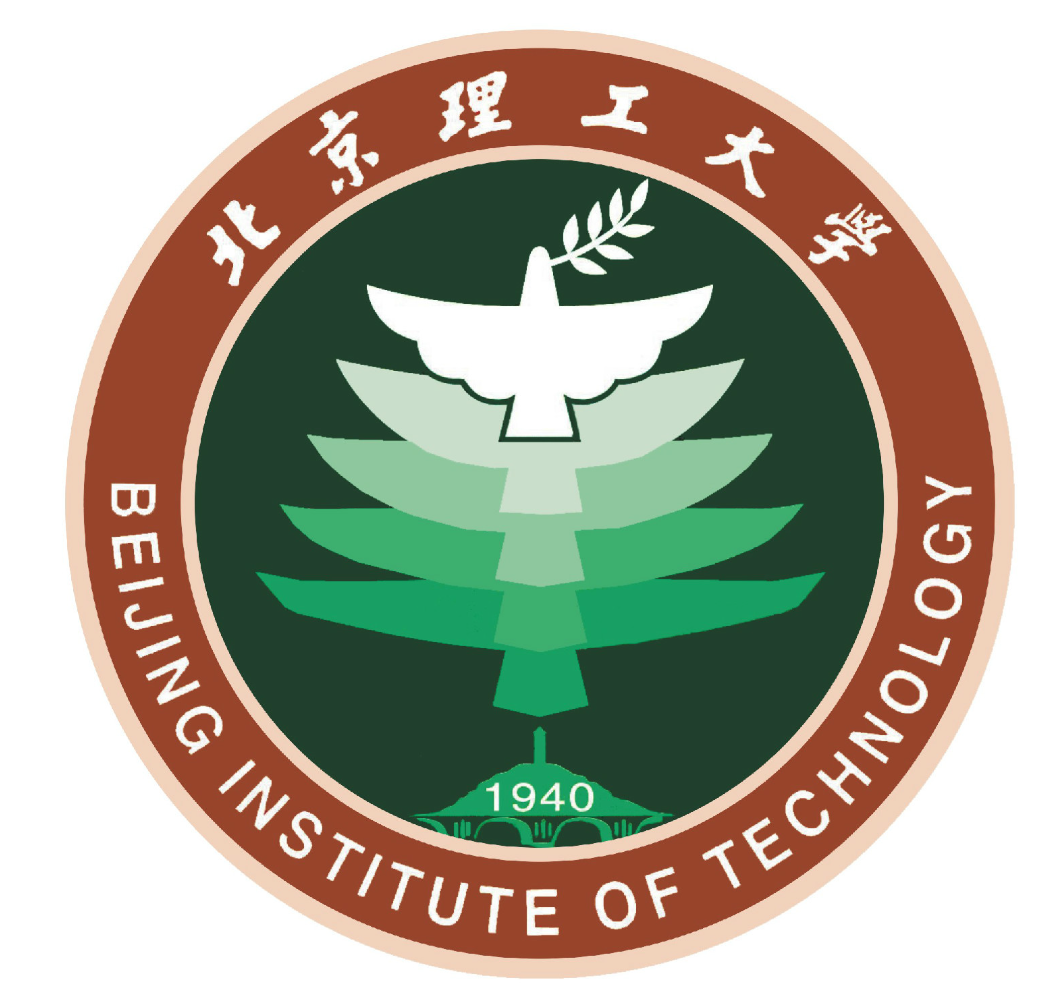 Accepted by Expert Systems with Applications
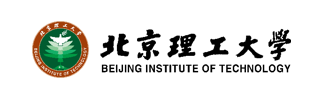 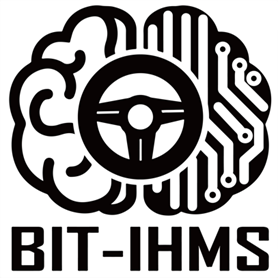 面向目标探测的脑机融合技术与应用
Brain-inspired EEG-based Video Target Detection
Introduction

Method

Experiments

Results and Discussion
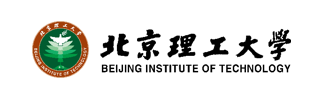 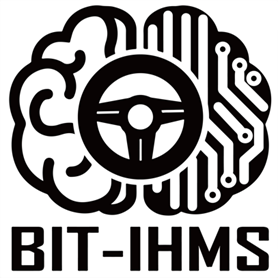 面向目标探测的脑机融合技术与应用
Brain-inspired EEG-based Video Target Detection
1. Introduction
⚠️ Traditional CV methods for low-quality video target detection
Viewpoint and Quality Constraints: Different perspectives, occluded, fragmented, or small targets
Lack of Prior Knowledge and Samples: Scenarios like military or disaster response have few-shot problem
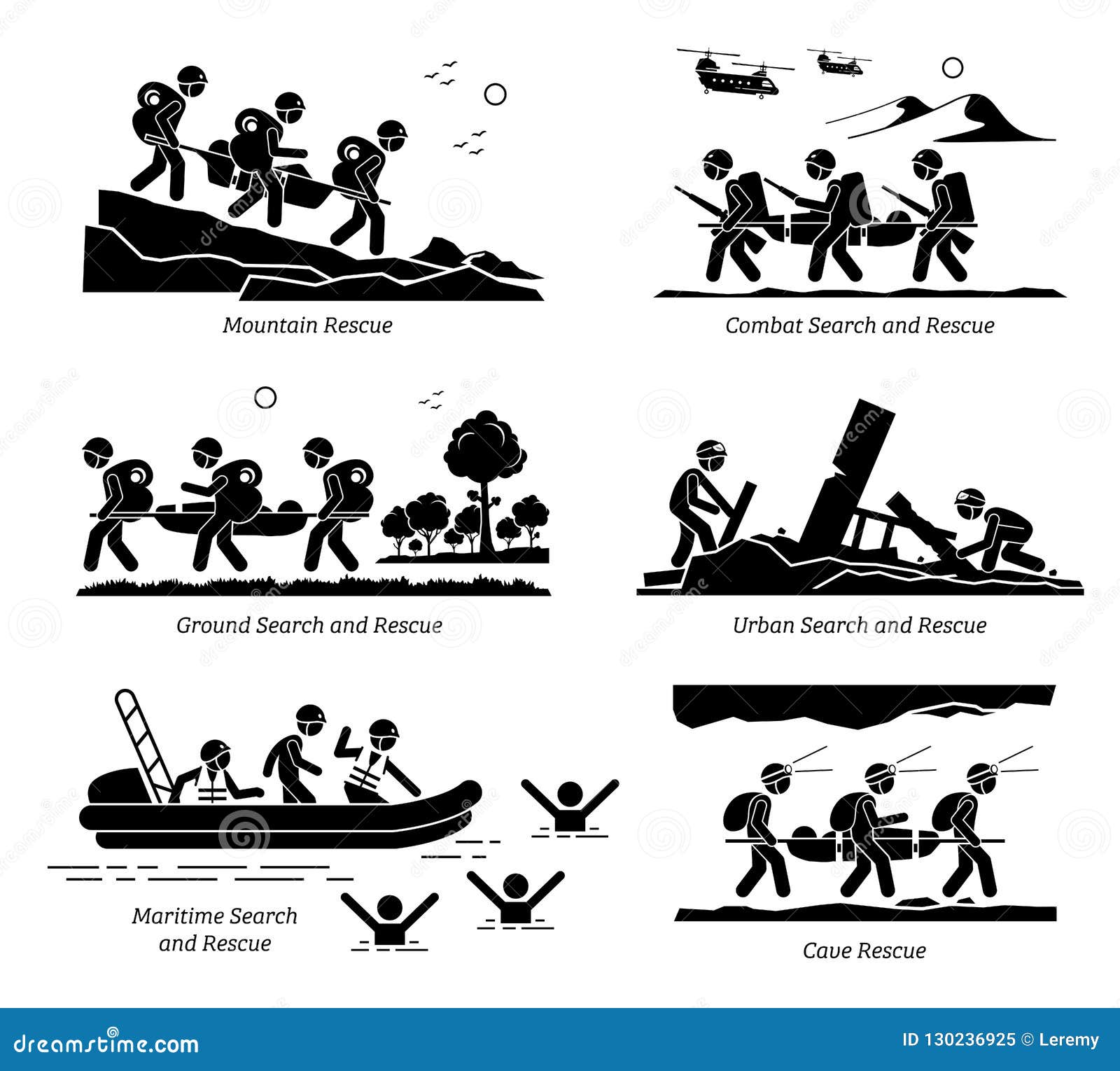 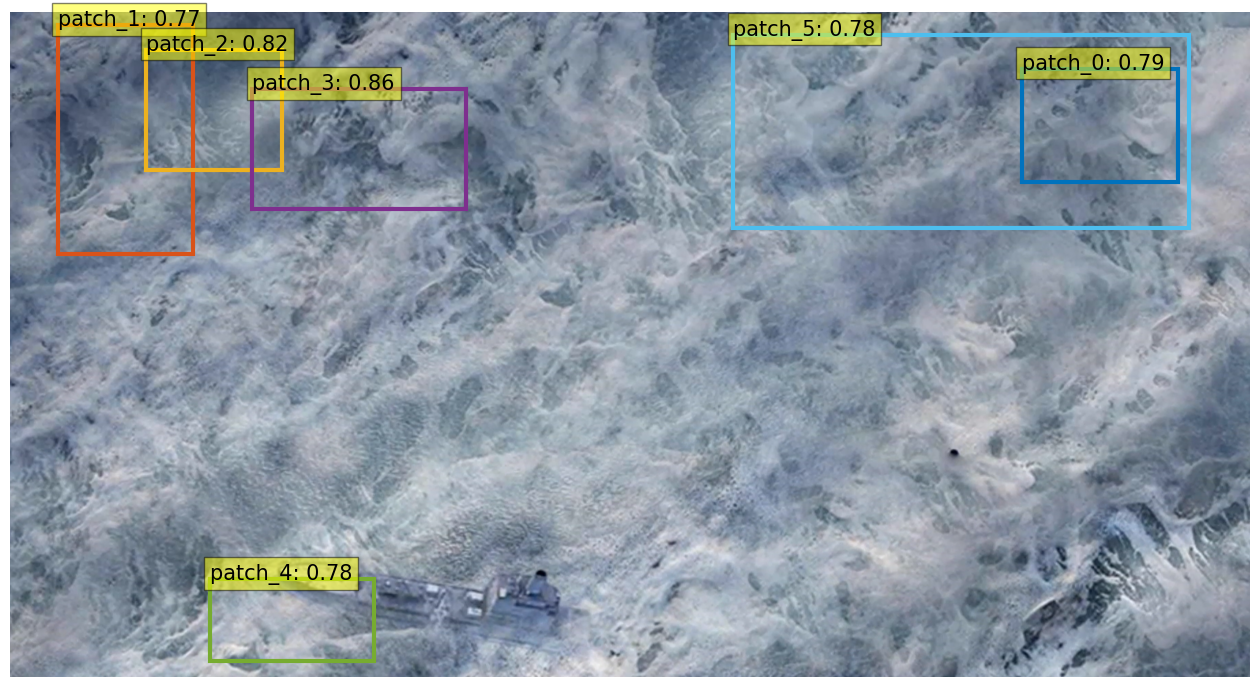 False alarm
Miss target
The results are from the unsupervised object detection model Up-DETR.
Expert Systems with Applications 
Brain-Inspired Deep Learning Model for EEG-Based Low-Quality Video Target Detection with Phased Encoding and Aligned Fusion
D Wang et al.
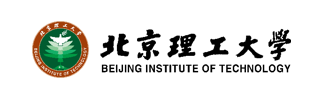 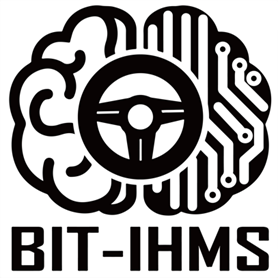 面向目标探测的脑机融合技术与应用
Brain-inspired EEG-based Video Target Detection
1. Introduction
🧠Human brain strengths:
🚀Why BCI is needed:
Real-time Application

Multitasking environments
Strong Contextual Inference

Few-Shot Generalization
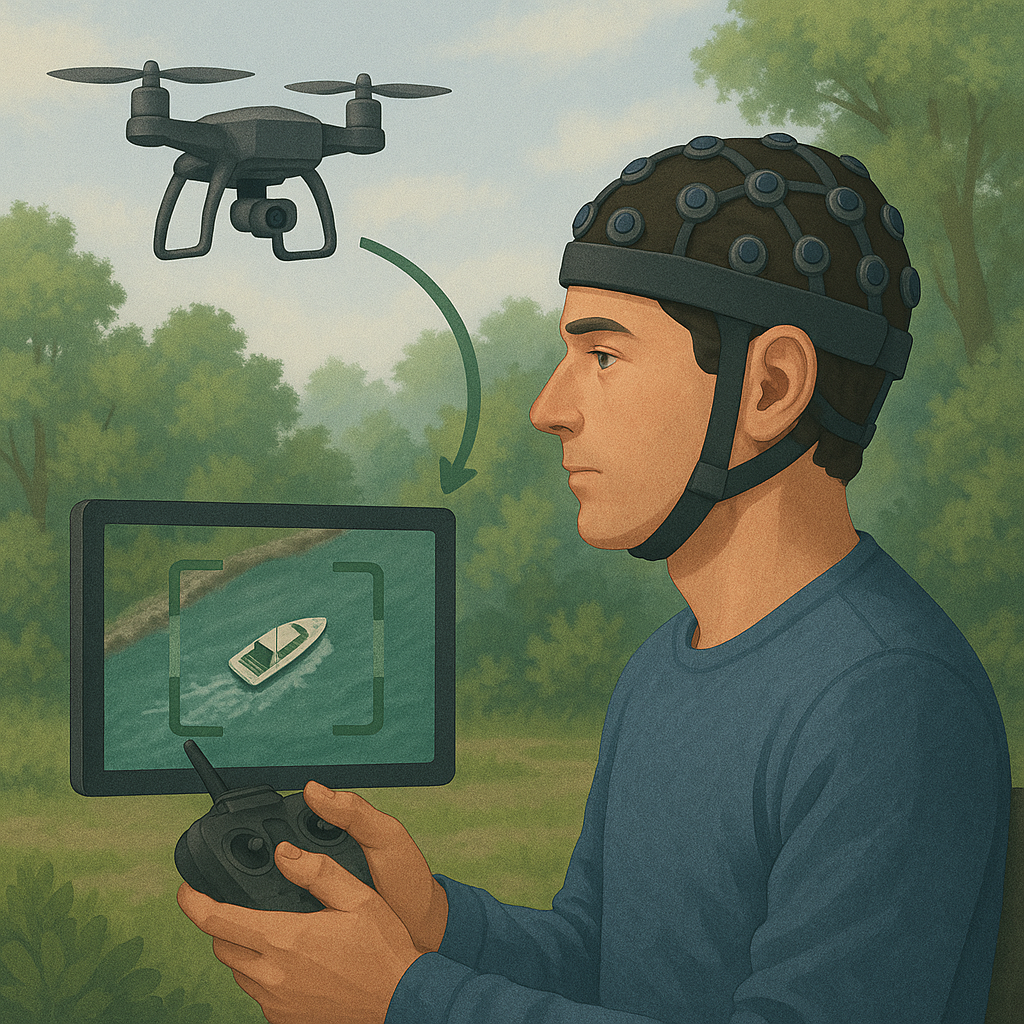 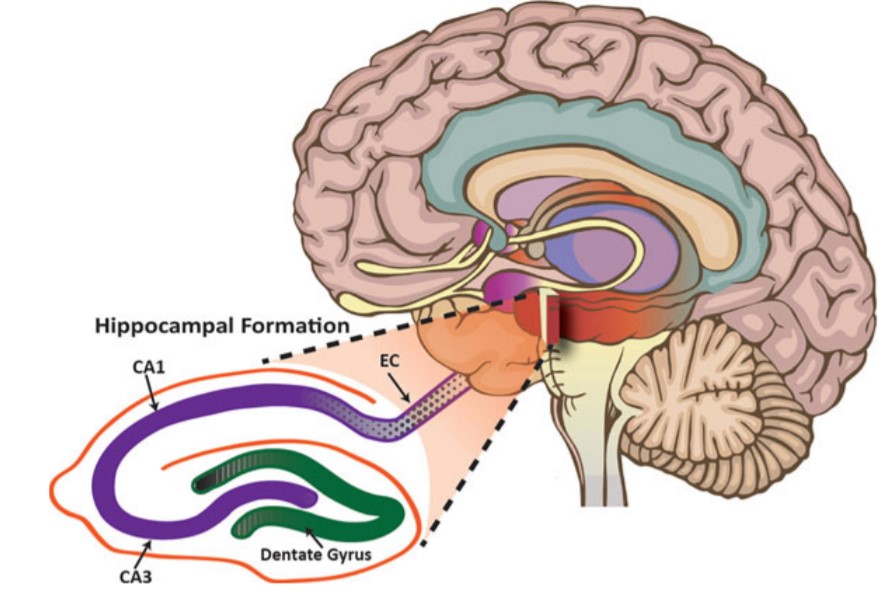 Expert Systems with Applications 
Brain-Inspired Deep Learning Model for EEG-Based Low-Quality Video Target Detection with Phased Encoding and Aligned Fusion
D Wang et al.
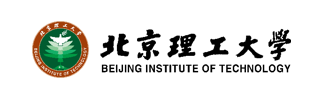 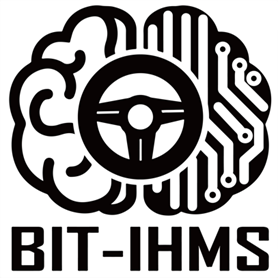 面向目标探测的脑机融合技术与应用
Brain-inspired EEG-based Video Target Detection
1. Introduction
Existed learning method for        EEG decoding:

Time-series: GRU, LSTM…

Convolution: EEGNet, DeepConvNet, EEG-Inception… 

Transformer: TFF-Former…

Graph: STGCN…
Can we get more insight from brain science?
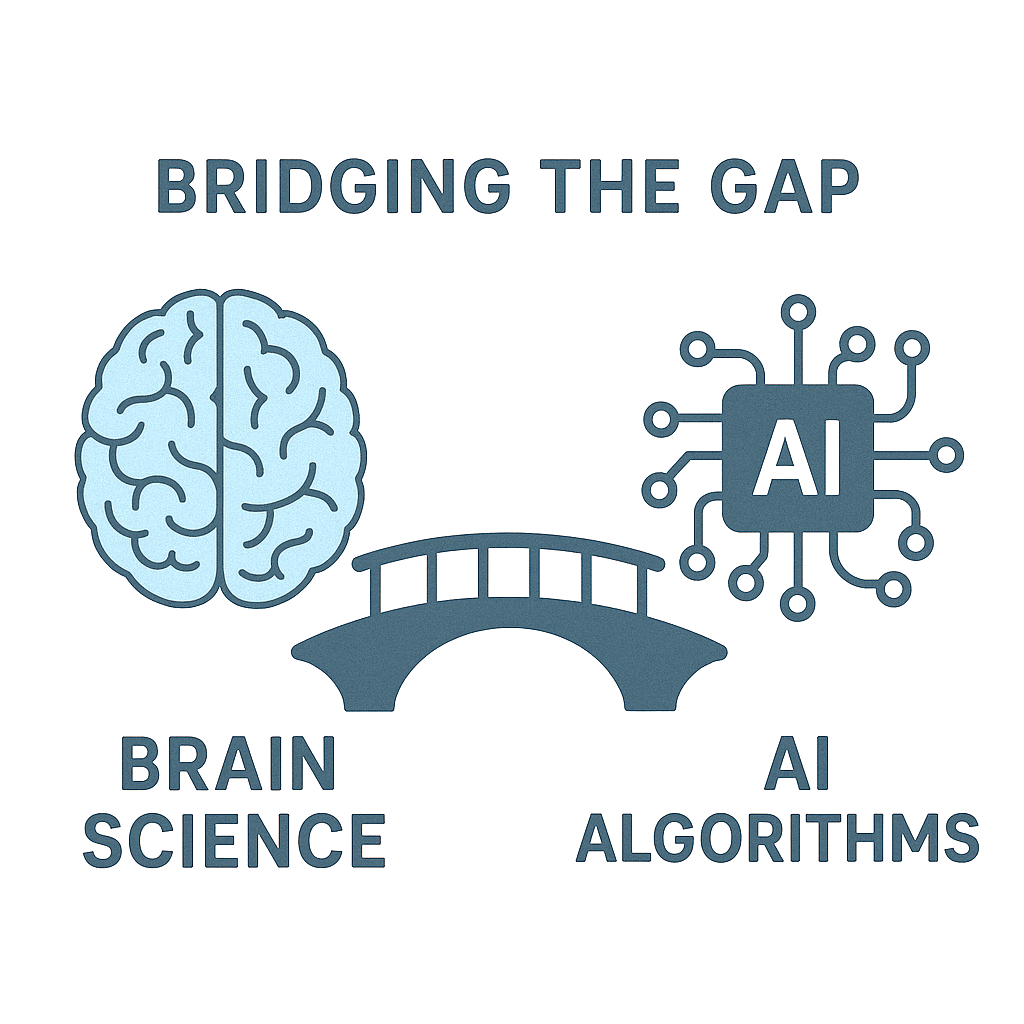 Expert Systems with Applications 
Brain-Inspired Deep Learning Model for EEG-Based Low-Quality Video Target Detection with Phased Encoding and Aligned Fusion
D Wang et al.
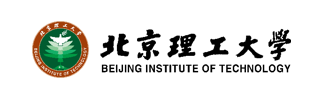 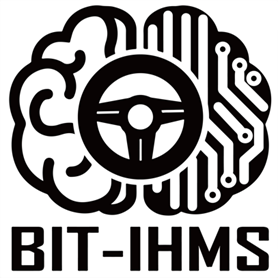 面向目标探测的脑机融合技术与应用
Brain-inspired EEG-based Video Target Detection
1. Introduction
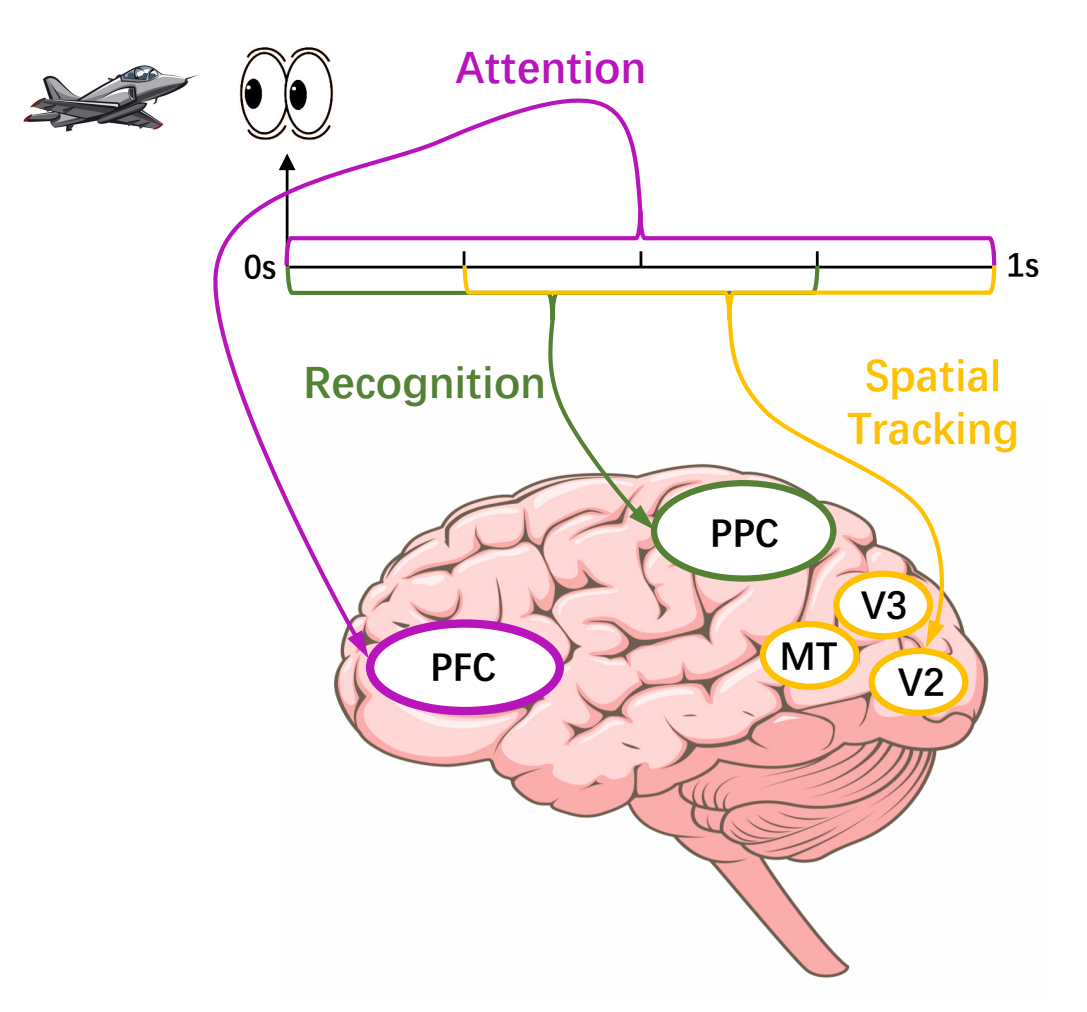 🔍Our findings in this BCI paradigm:
The brain's response to detecting targets in the video is phase-based!
🤔How can this inspire and inform our model design?
Expert Systems with Applications 
Brain-Inspired Deep Learning Model for EEG-Based Low-Quality Video Target Detection with Phased Encoding and Aligned Fusion
D Wang et al.
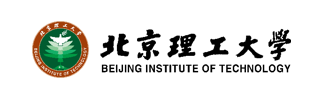 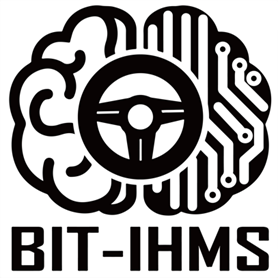 面向目标探测的脑机融合技术与应用
Brain-inspired EEG-based Video Target Detection
2. Method
Overall Architecture
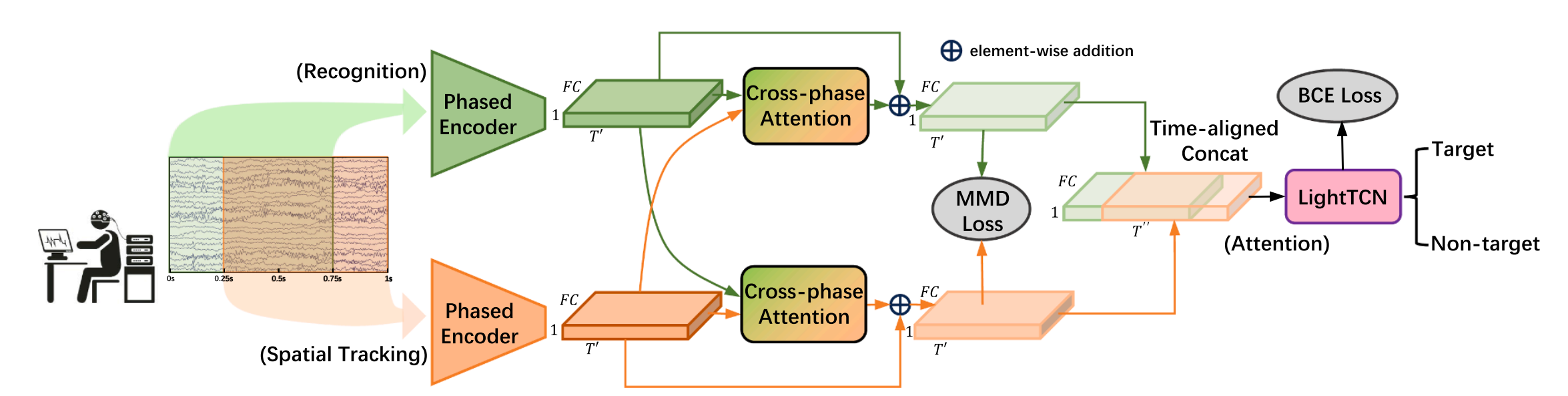 Expert Systems with Applications 
Brain-Inspired Deep Learning Model for EEG-Based Low-Quality Video Target Detection with Phased Encoding and Aligned Fusion
D Wang et al.
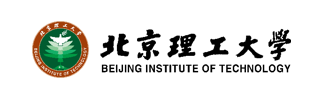 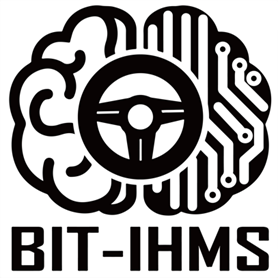 面向目标探测的脑机融合技术与应用
Brain-inspired EEG-based Video Target Detection
2. Method
Phased Encoder
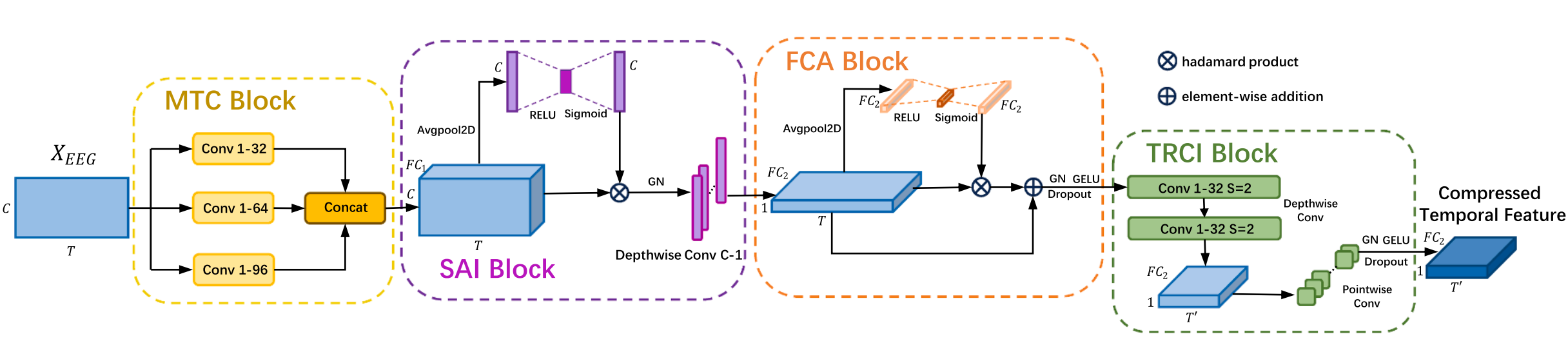 Expert Systems with Applications 
Brain-Inspired Deep Learning Model for EEG-Based Low-Quality Video Target Detection with Phased Encoding and Aligned Fusion
D Wang et al.
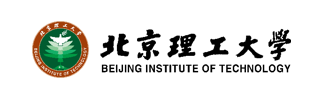 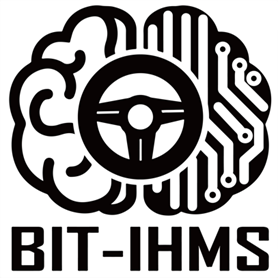 面向目标探测的脑机融合技术与应用
Brain-inspired EEG-based Video Target Detection
2. Method
Overall Architecture
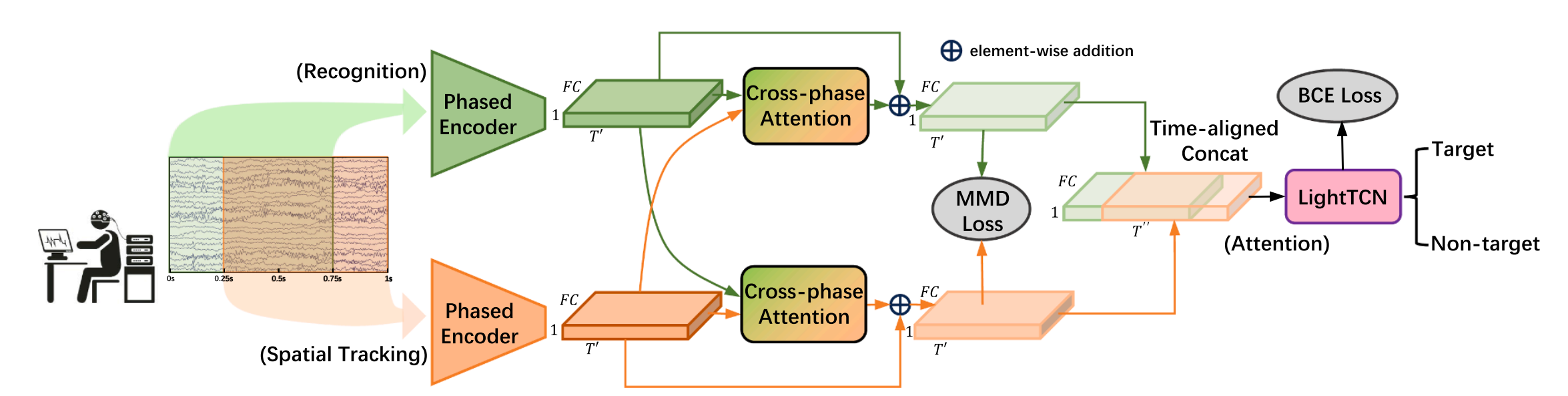 Expert Systems with Applications 
Brain-Inspired Deep Learning Model for EEG-Based Low-Quality Video Target Detection with Phased Encoding and Aligned Fusion
D Wang et al.
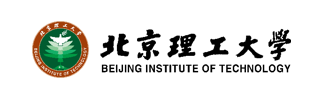 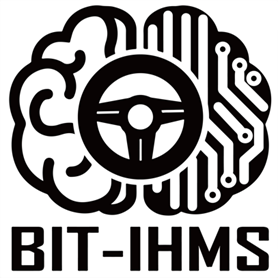 面向目标探测的脑机融合技术与应用
Brain-inspired EEG-based Video Target Detection
2. Method
Other Key Components
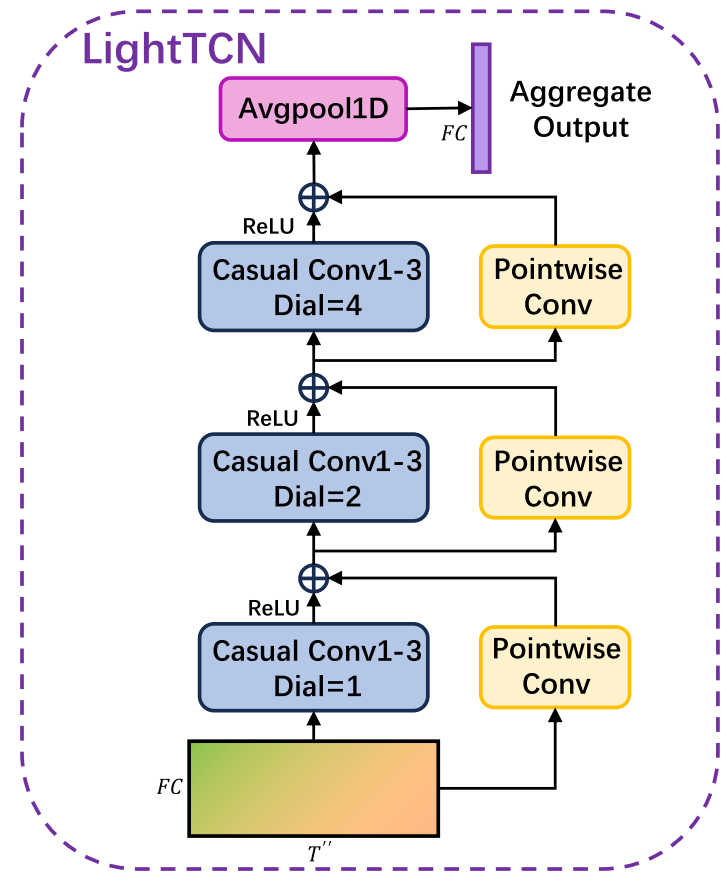 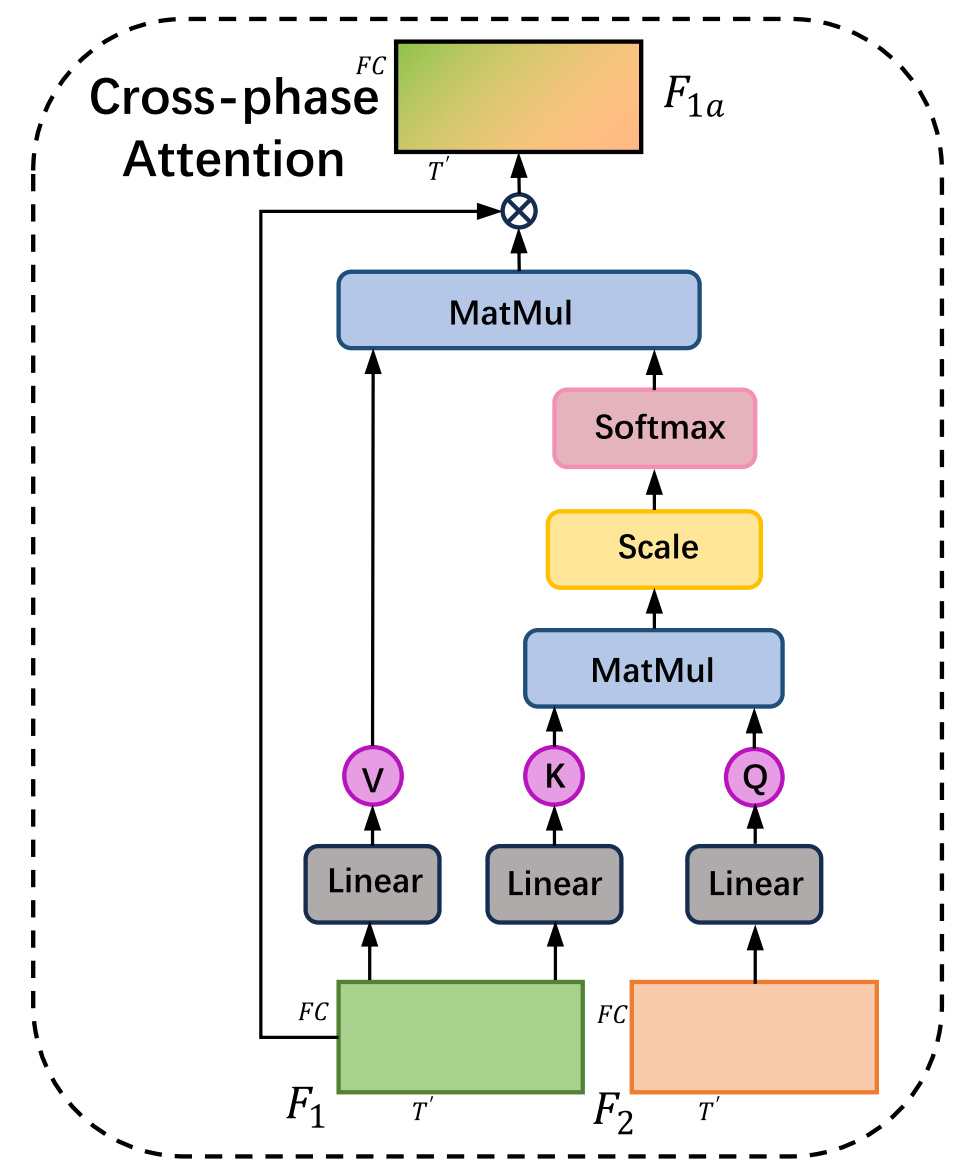 Expert Systems with Applications 
Brain-Inspired Deep Learning Model for EEG-Based Low-Quality Video Target Detection with Phased Encoding and Aligned Fusion
D Wang et al.
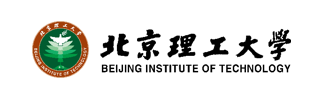 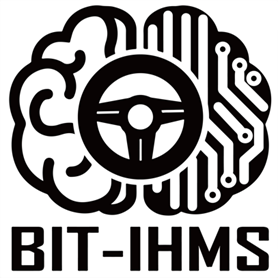 面向目标探测的脑机融合技术与应用
Brain-inspired EEG-based Video Target Detection
3. Experiments
Video stimuli:
Equipments:
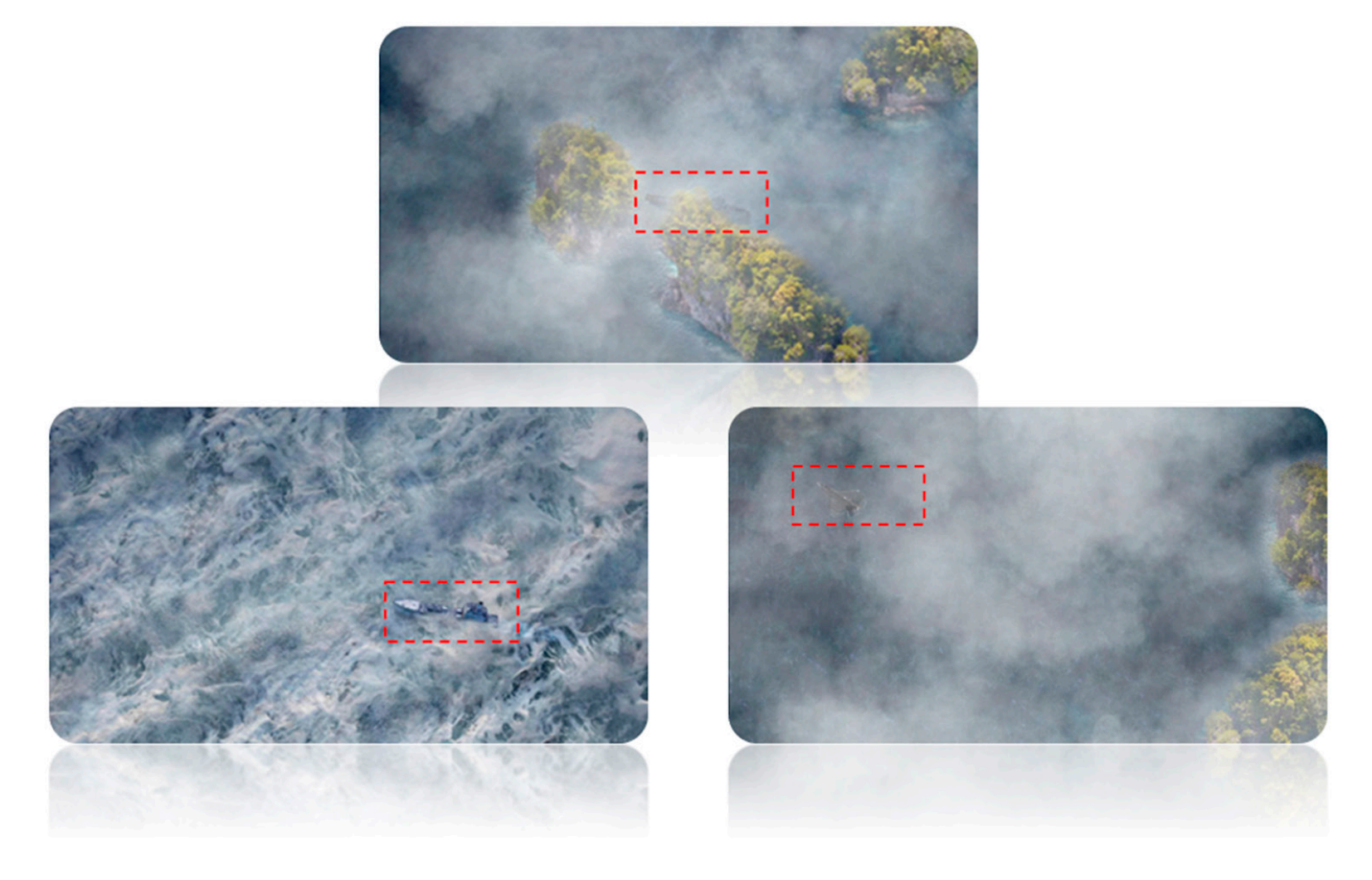 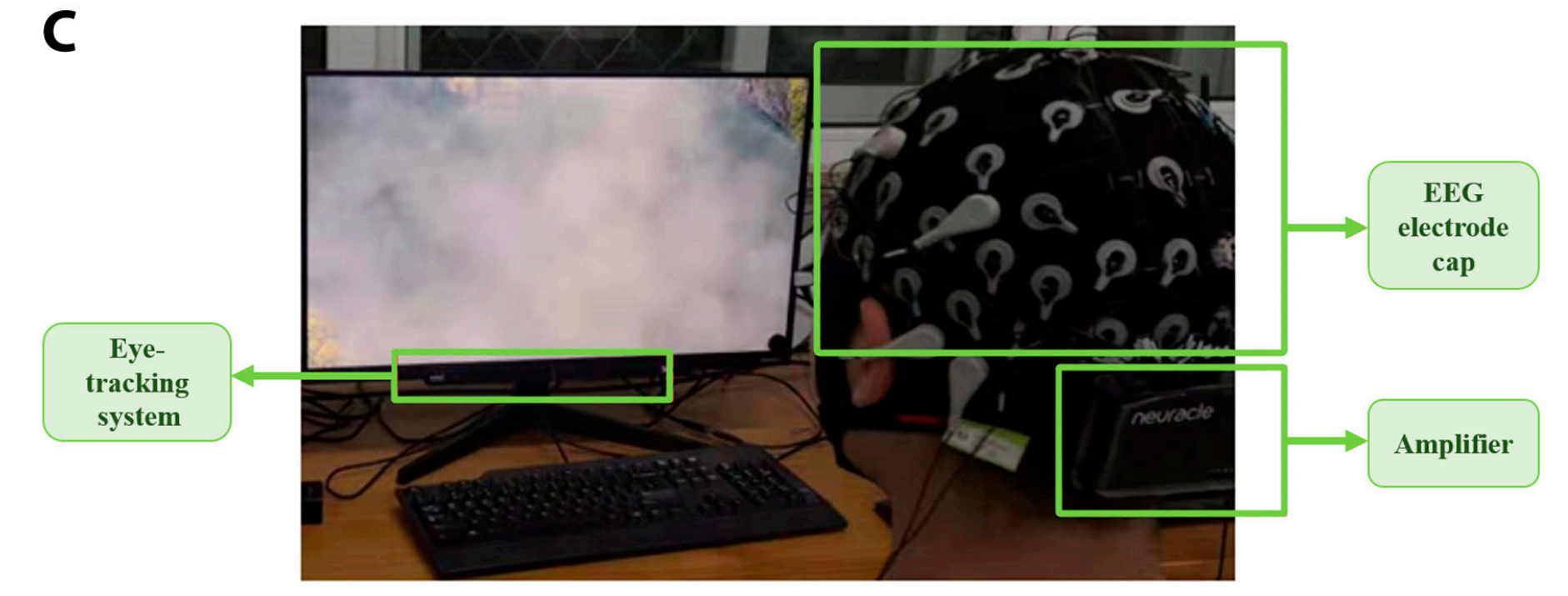 Expert Systems with Applications 
Brain-Inspired Deep Learning Model for EEG-Based Low-Quality Video Target Detection with Phased Encoding and Aligned Fusion
D Wang et al.
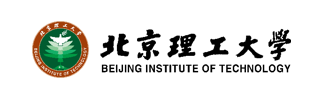 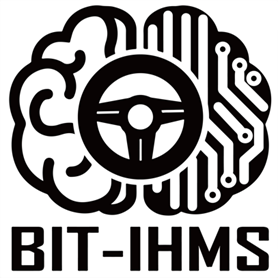 面向目标探测的脑机融合技术与应用
Brain-inspired EEG-based Video Target Detection
3. Experiments
Experiment paradigm 1
8 subjects: 6-1-1 cross validation
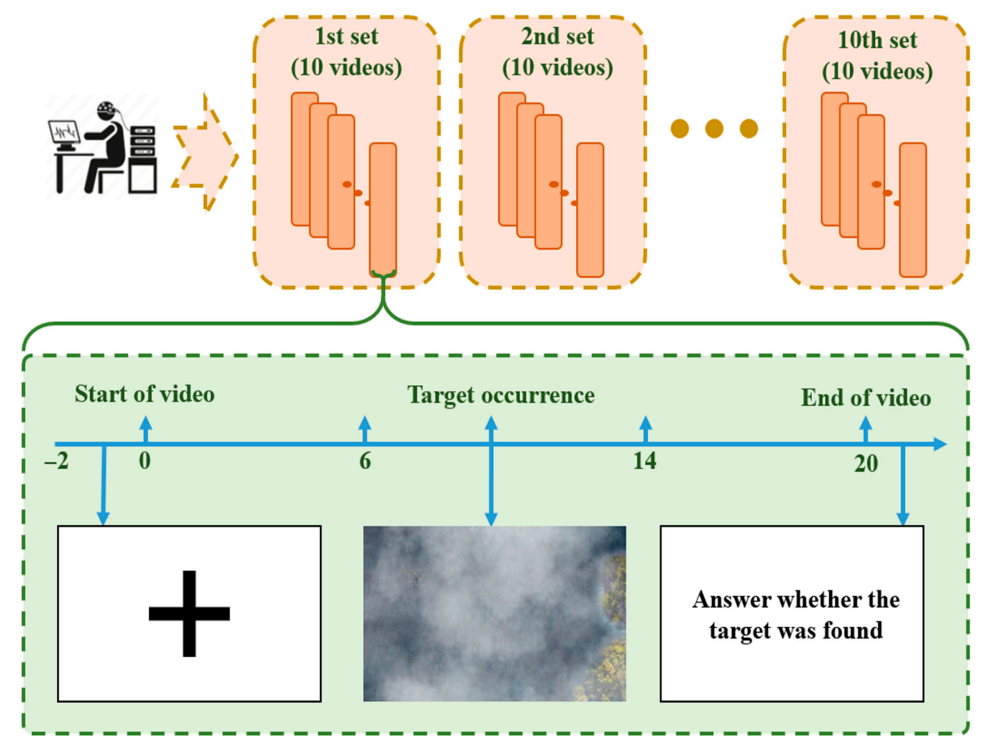 Expert Systems with Applications 
Brain-Inspired Deep Learning Model for EEG-Based Low-Quality Video Target Detection with Phased Encoding and Aligned Fusion
D Wang et al.
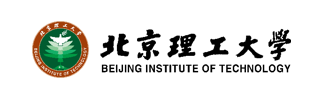 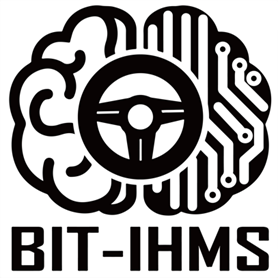 面向目标探测的脑机融合技术与应用
Brain-inspired EEG-based Video Target Detection
3. Experiments
Experiment paradigm 2 (cognitive distraction)
2 subjects: indivisual validation
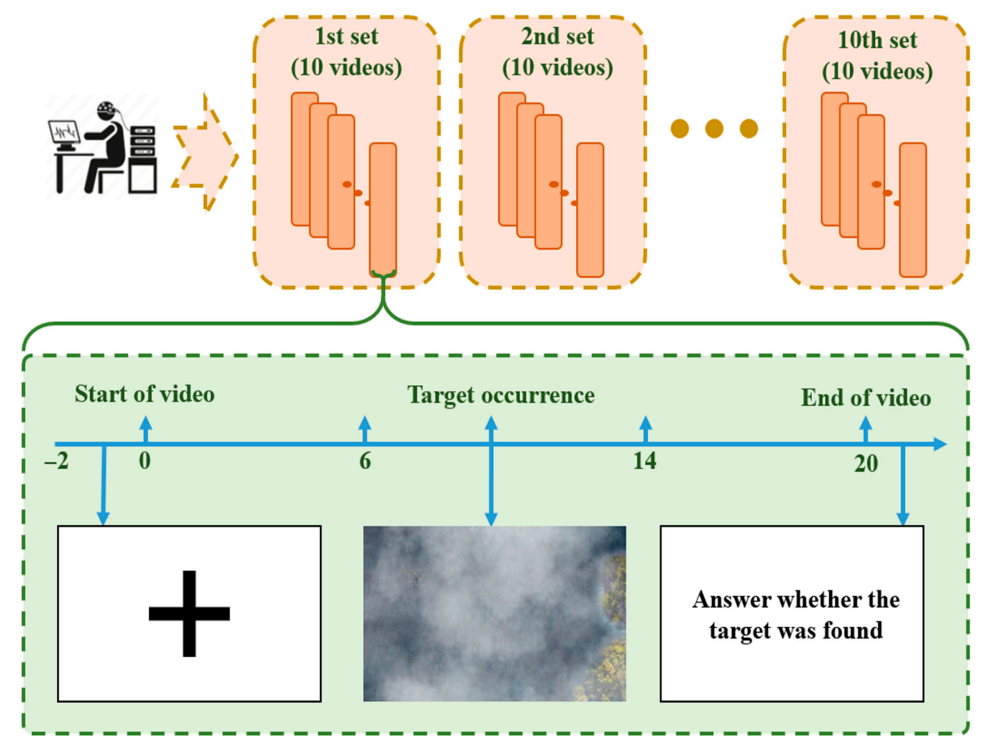 Cognitive distraction task
N-back (N=1)
8
2
6
5
9
Expert Systems with Applications 
Brain-Inspired Deep Learning Model for EEG-Based Low-Quality Video Target Detection with Phased Encoding and Aligned Fusion
D Wang et al.
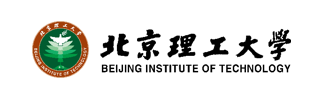 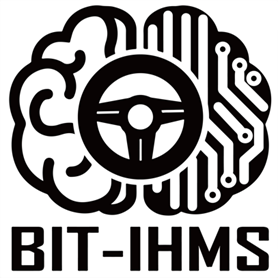 面向目标探测的脑机融合技术与应用
Brain-inspired EEG-based Video Target Detection
3. Experiments
🔄Data process pipeline
1. Eye movement alignment
3. Band-pass filter (0.5-49Hz)
2. Baseline correction
4. Downsampling
(1000Hz to 200Hz)
5. ICA to reduce artifacts
(optional: two datasets)
Expert Systems with Applications 
Brain-Inspired Deep Learning Model for EEG-Based Low-Quality Video Target Detection with Phased Encoding and Aligned Fusion
D Wang et al.
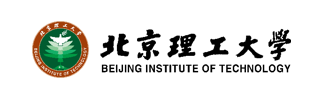 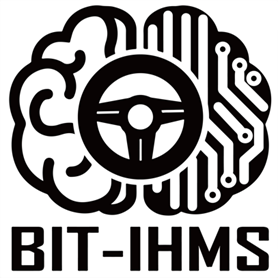 面向目标探测的脑机融合技术与应用
Brain-inspired EEG-based Video Target Detection
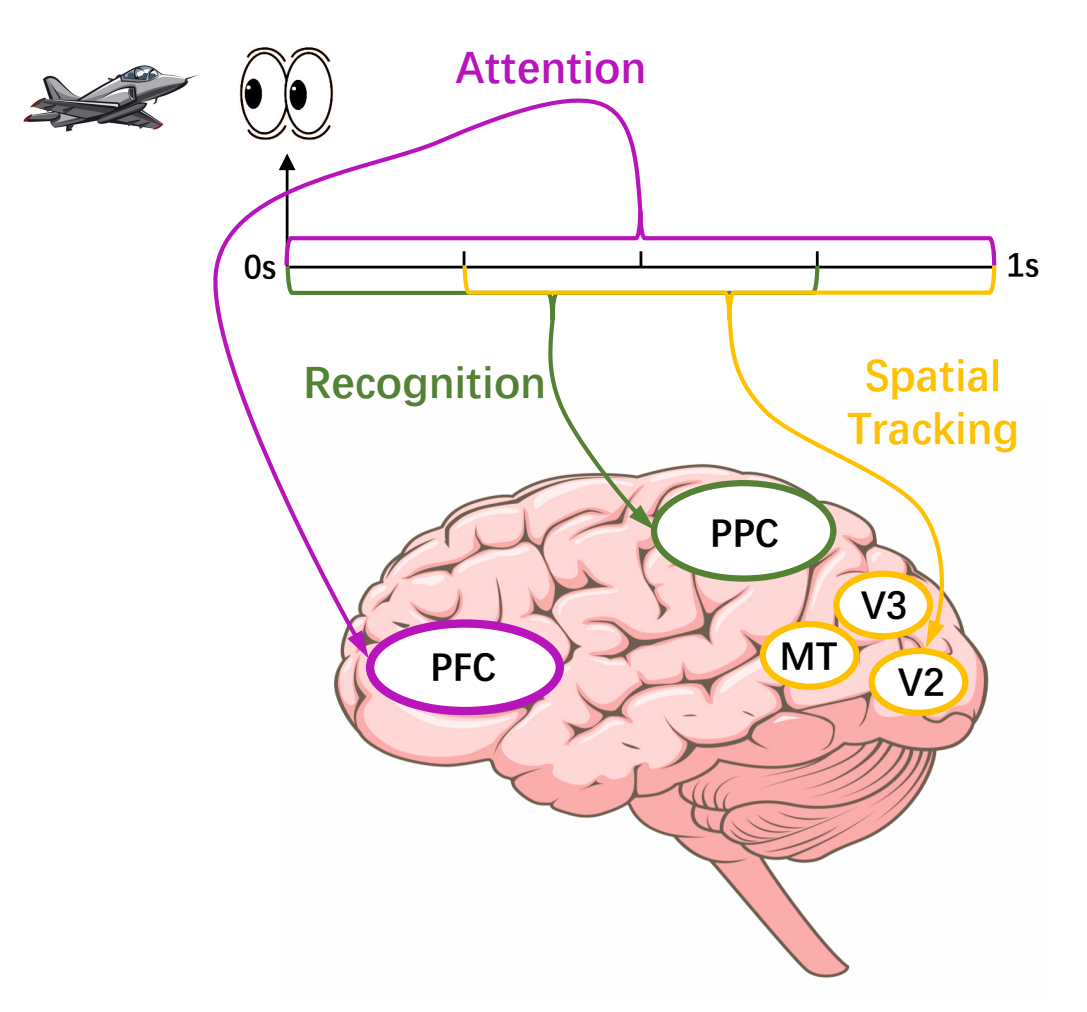 4. Results and Discussion
Time-domain evidence of the brain's phased responses

by Fixation-Related Potentials (FRP) analysis
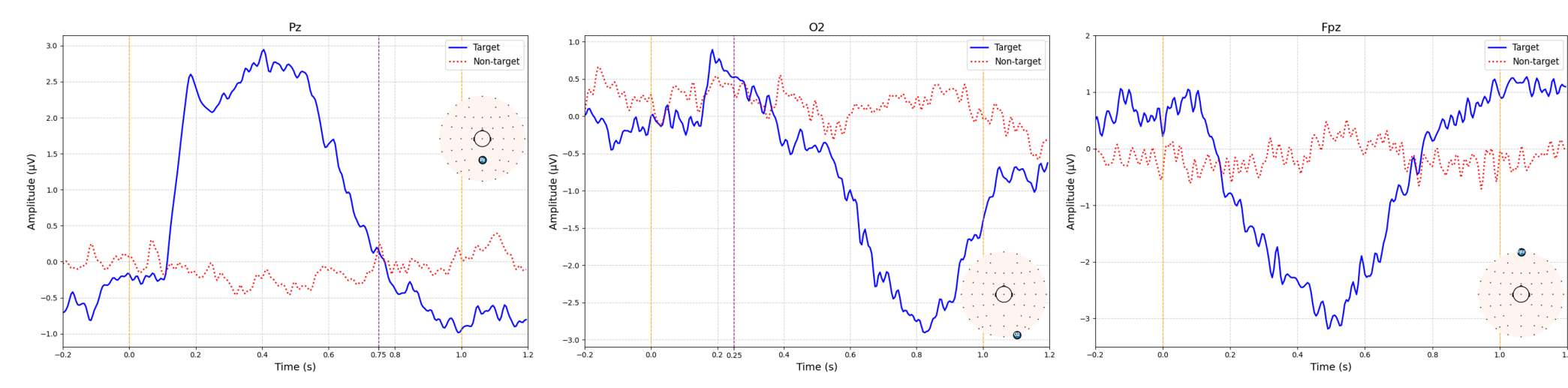 MT, V2, V3
PFC
PPC
Expert Systems with Applications 
Brain-Inspired Deep Learning Model for EEG-Based Low-Quality Video Target Detection with Phased Encoding and Aligned Fusion
D Wang et al.
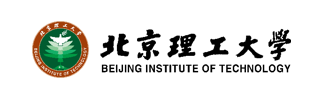 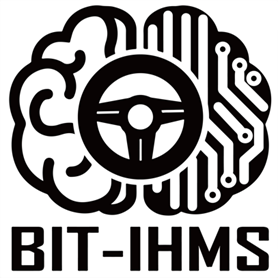 面向目标探测的脑机融合技术与应用
Brain-inspired EEG-based Video Target Detection
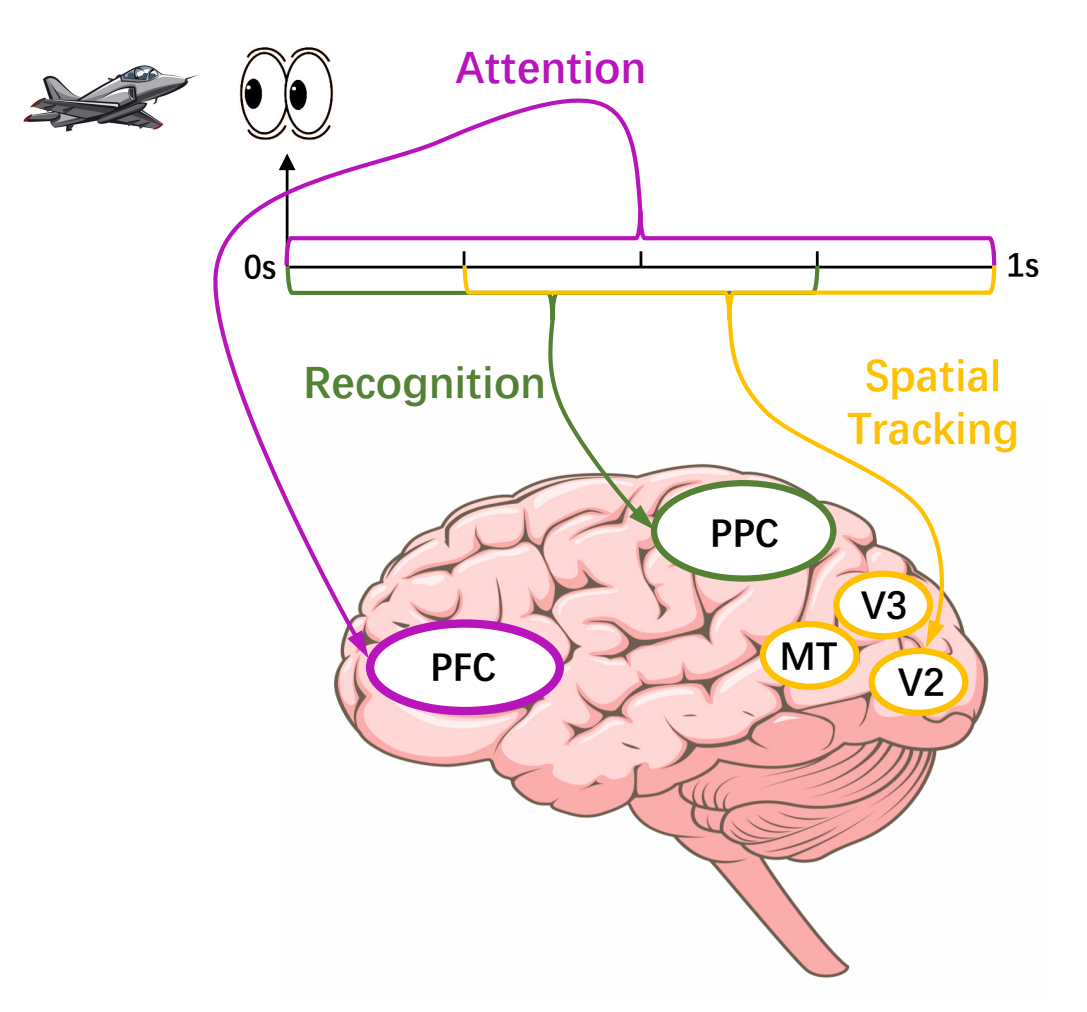 4. Results and Discussion
Frequency-domain evidence of the brain's phased responses

by Fixation-Related Spectral Perturbation (FRSP) analysis
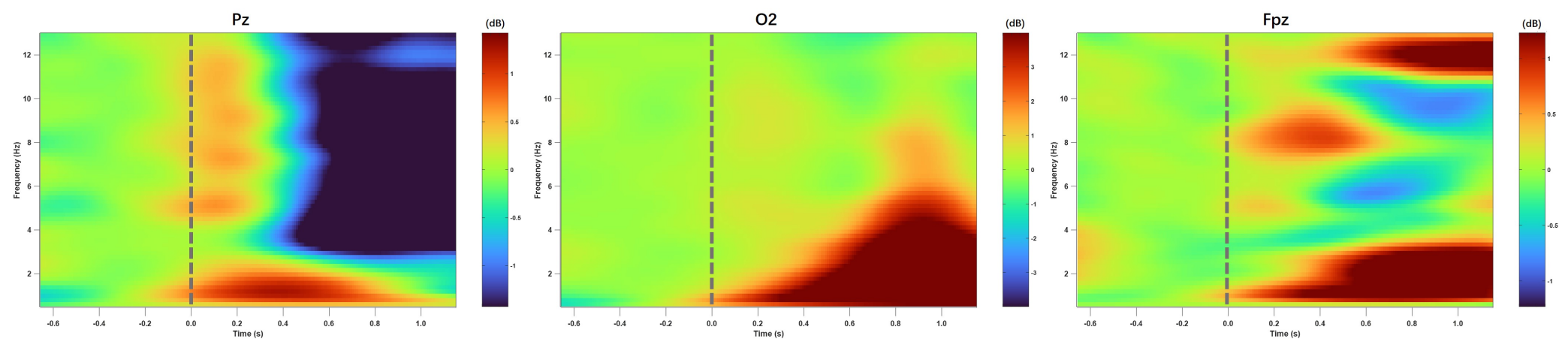 PFC
MT, V2, V3
PPC
Expert Systems with Applications 
Brain-Inspired Deep Learning Model for EEG-Based Low-Quality Video Target Detection with Phased Encoding and Aligned Fusion
D Wang et al.
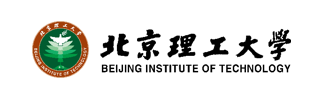 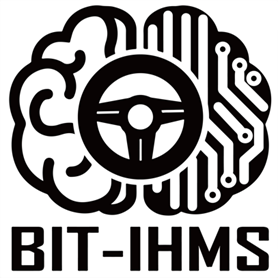 面向目标探测的脑机融合技术与应用
Brain-inspired EEG-based Video Target Detection
4. Results and Discussion
t-SNE visualization of model features in different stages
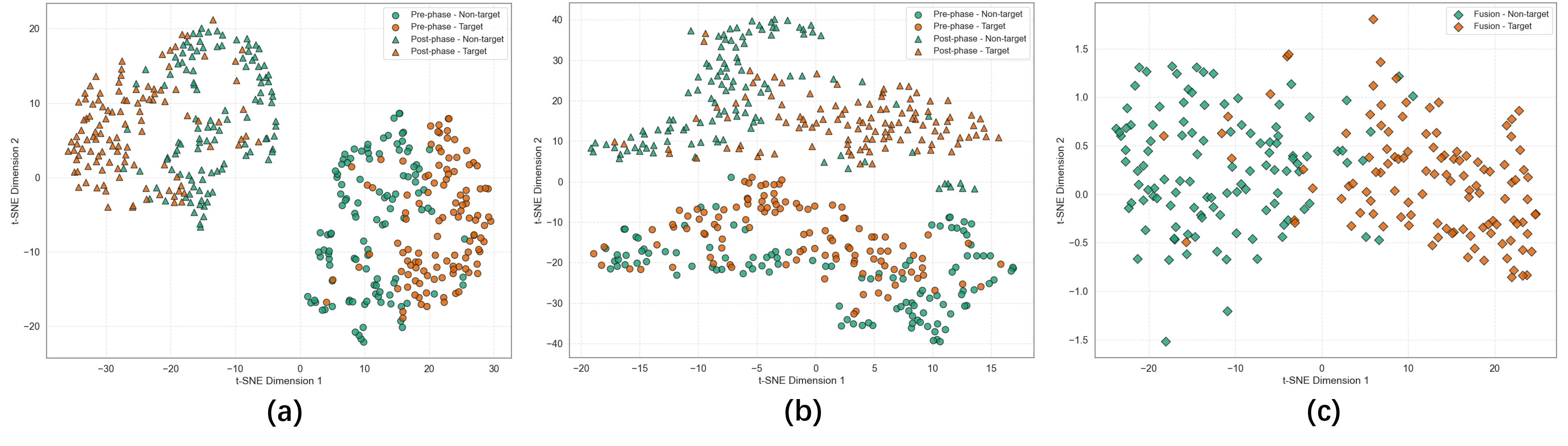 fusion
separate encoding
alignment
Expert Systems with Applications 
Brain-Inspired Deep Learning Model for EEG-Based Low-Quality Video Target Detection with Phased Encoding and Aligned Fusion
D Wang et al.
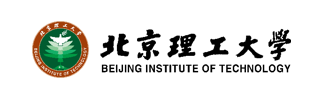 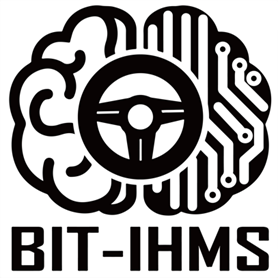 面向目标探测的脑机融合技术与应用
Brain-inspired EEG-based Video Target Detection
4. Results and Discussion
Comparison results with the baseline model (with ICA)
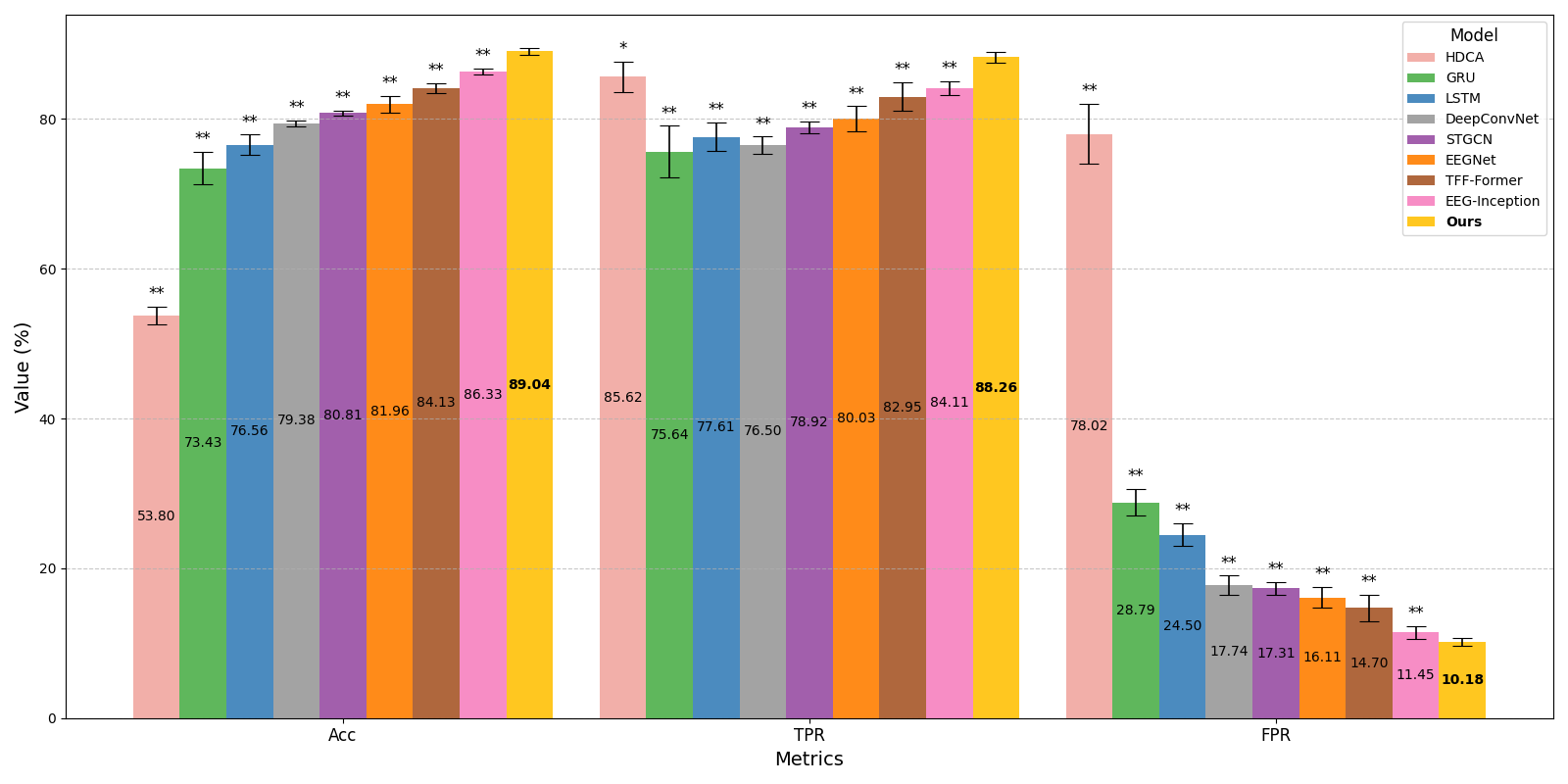 Expert Systems with Applications 
Brain-Inspired Deep Learning Model for EEG-Based Low-Quality Video Target Detection with Phased Encoding and Aligned Fusion
D Wang et al.
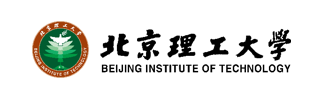 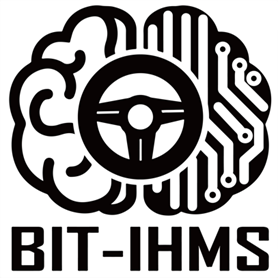 面向目标探测的脑机融合技术与应用
Brain-inspired EEG-based Video Target Detection
4. Results and Discussion
Comparison results with the baseline model (without ICA)
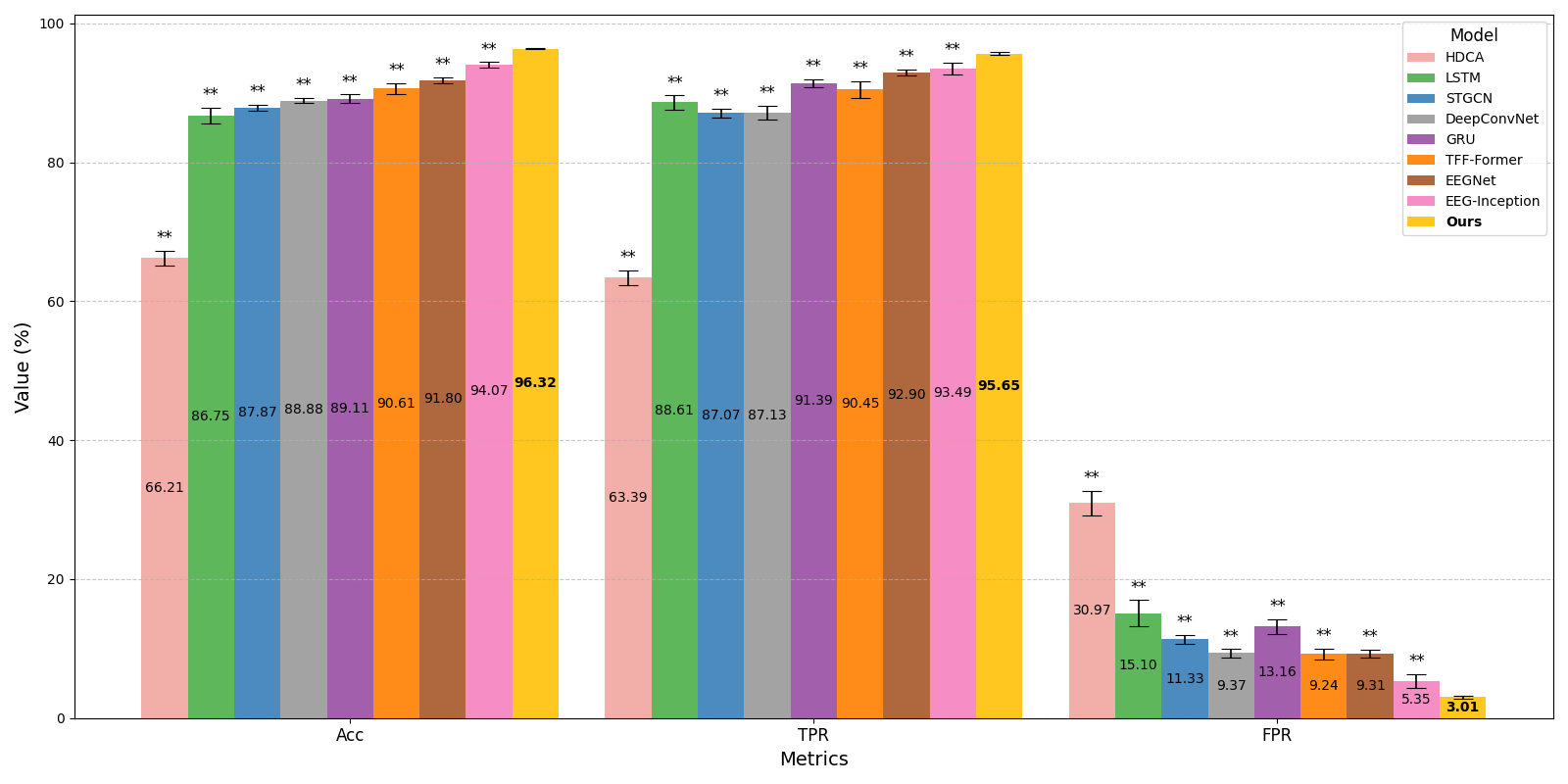 Expert Systems with Applications 
Brain-Inspired Deep Learning Model for EEG-Based Low-Quality Video Target Detection with Phased Encoding and Aligned Fusion
D Wang et al.
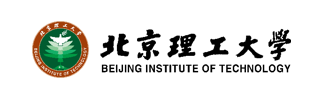 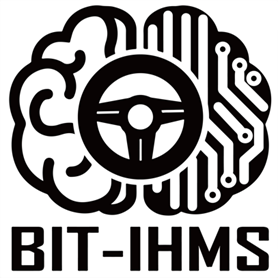 面向目标探测的脑机融合技术与应用
Brain-inspired EEG-based Video Target Detection
4. Results and Discussion
Comparison results with the baseline model (cognitive distraction)
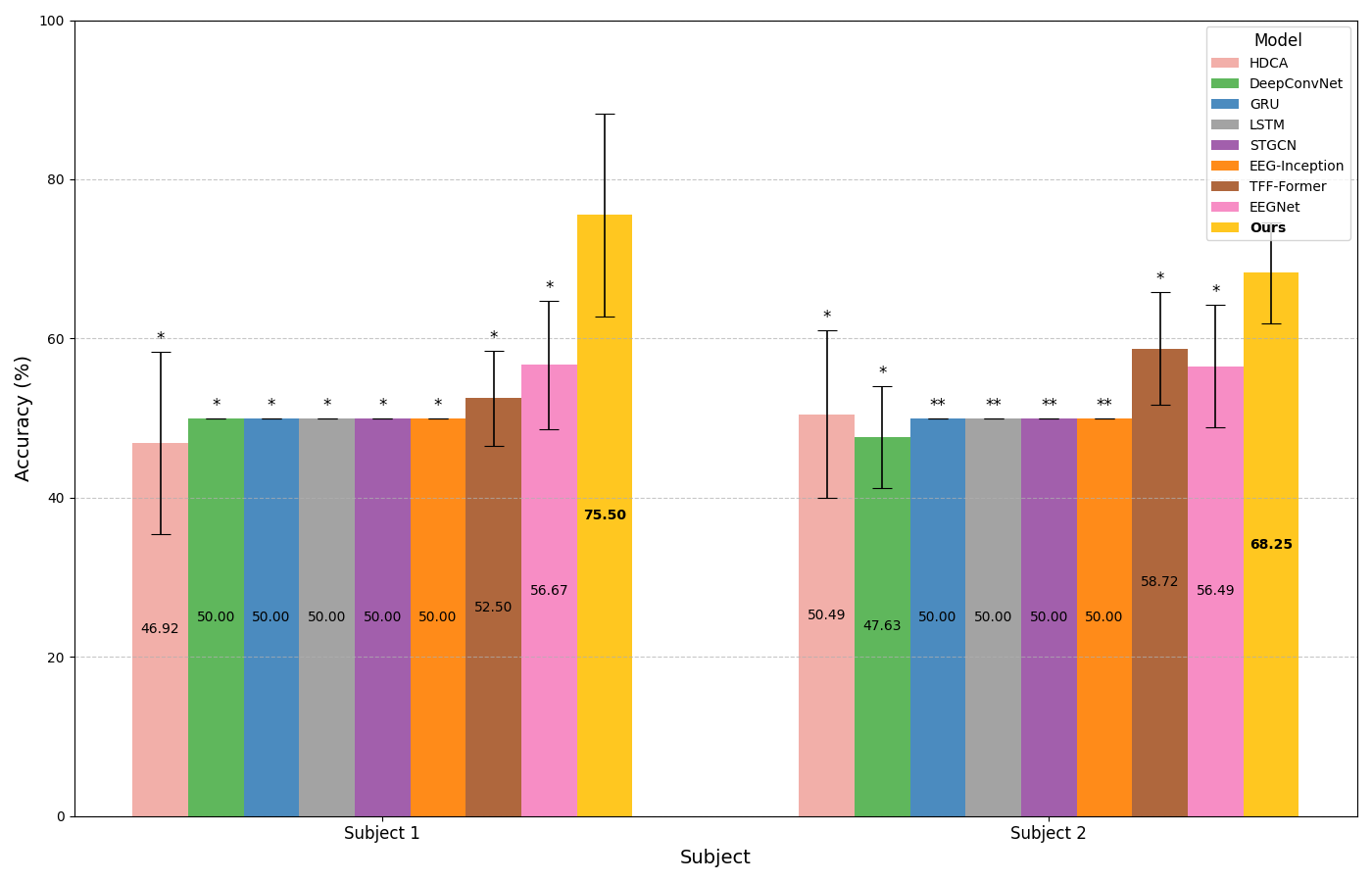 Expert Systems with Applications 
Brain-Inspired Deep Learning Model for EEG-Based Low-Quality Video Target Detection with Phased Encoding and Aligned Fusion
D Wang et al.
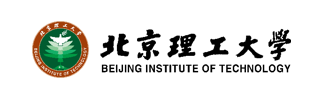 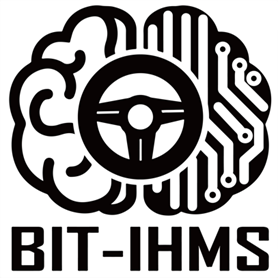 面向目标探测的脑机融合技术与应用
Brain-inspired EEG-based Video Target Detection
4. Results and Discussion
Ablation Study
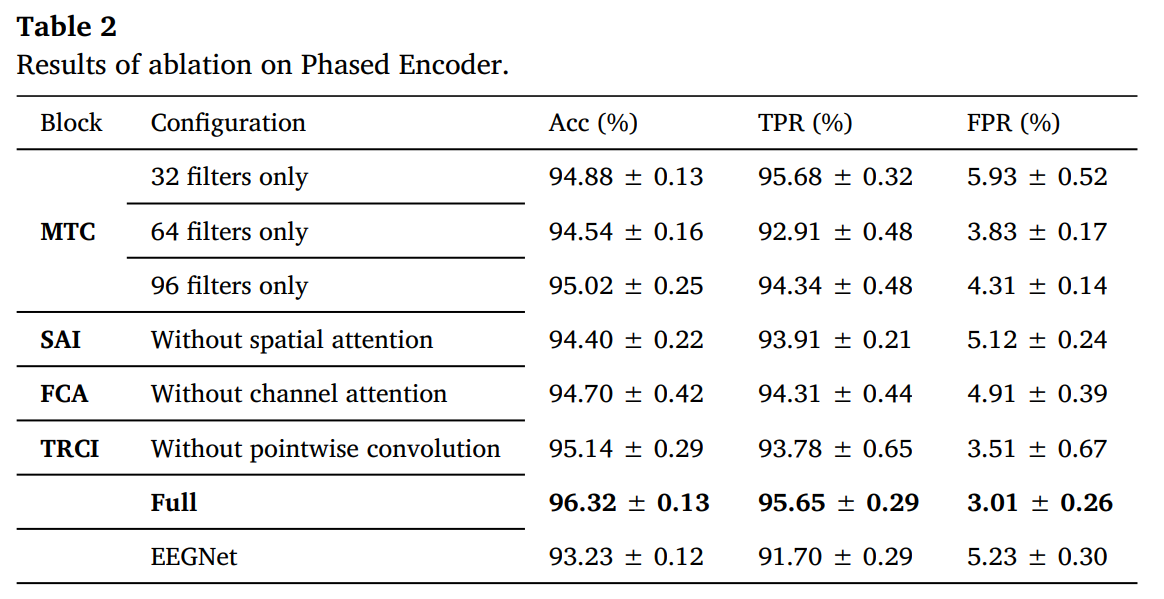 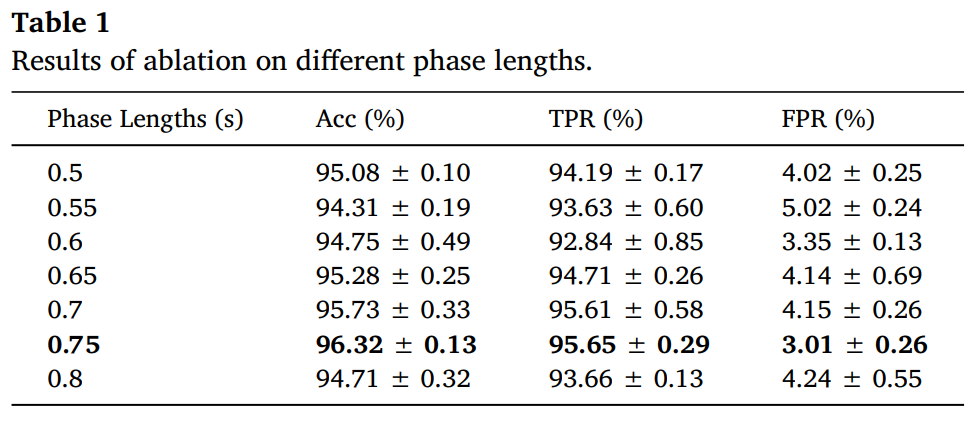 Expert Systems with Applications 
Brain-Inspired Deep Learning Model for EEG-Based Low-Quality Video Target Detection with Phased Encoding and Aligned Fusion
D Wang et al.
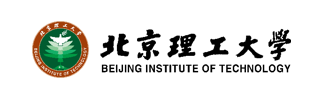 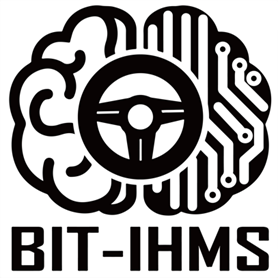 面向目标探测的脑机融合技术与应用
Brain-inspired EEG-based Video Target Detection
4. Results and Discussion
Ablation Study
Different alignment loss
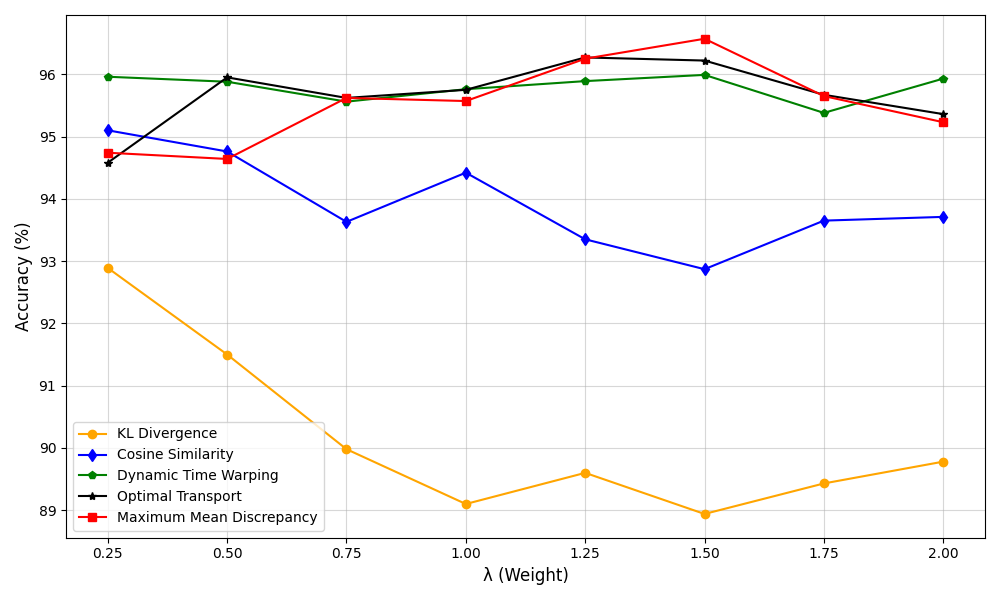 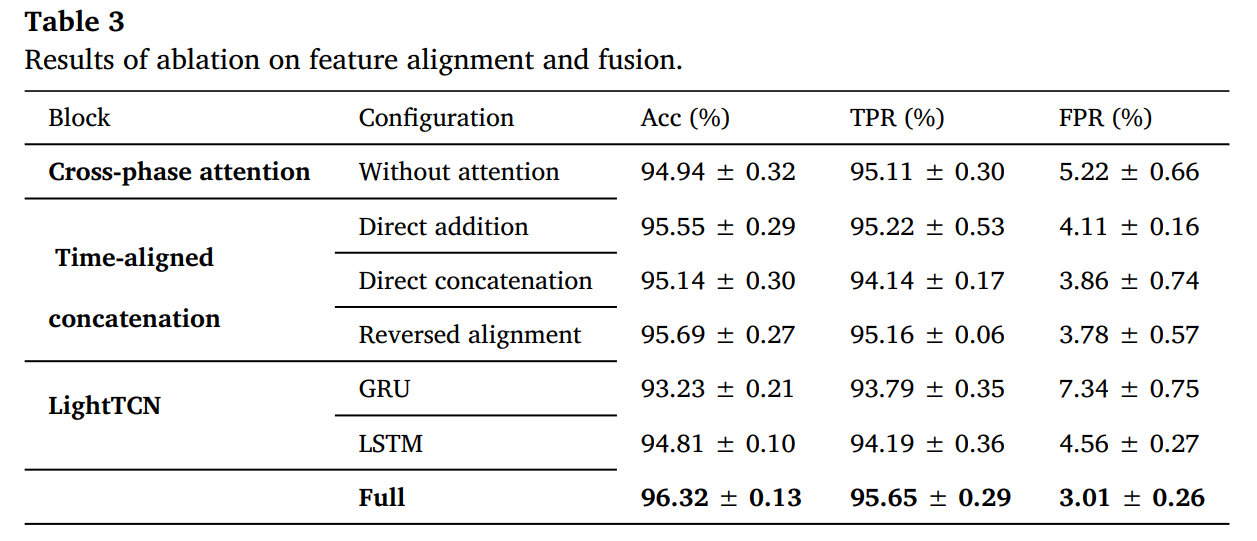 Expert Systems with Applications 
Brain-Inspired Deep Learning Model for EEG-Based Low-Quality Video Target Detection with Phased Encoding and Aligned Fusion
D Wang et al.
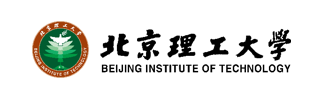 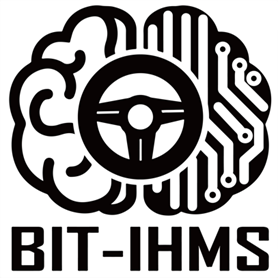 面向目标探测的脑机融合技术与应用
Brain-inspired EEG-based Video Target Detection
4. Results and Discussion
Pseudo-online test
(consecutive hit strategy)
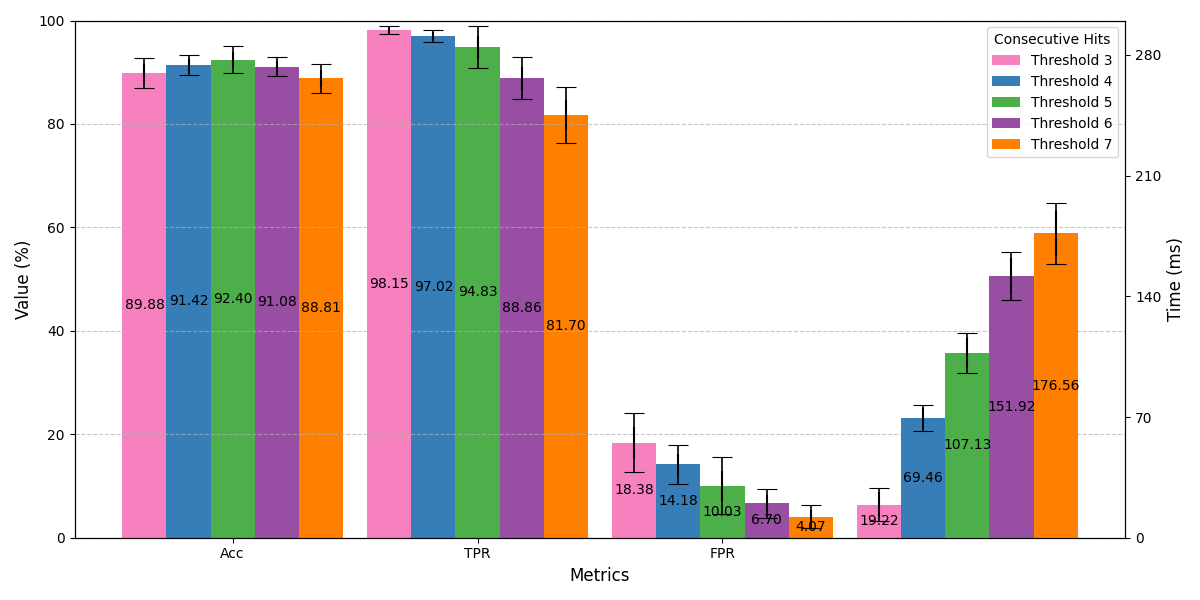 Expert Systems with Applications 
Brain-Inspired Deep Learning Model for EEG-Based Low-Quality Video Target Detection with Phased Encoding and Aligned Fusion
D Wang et al.
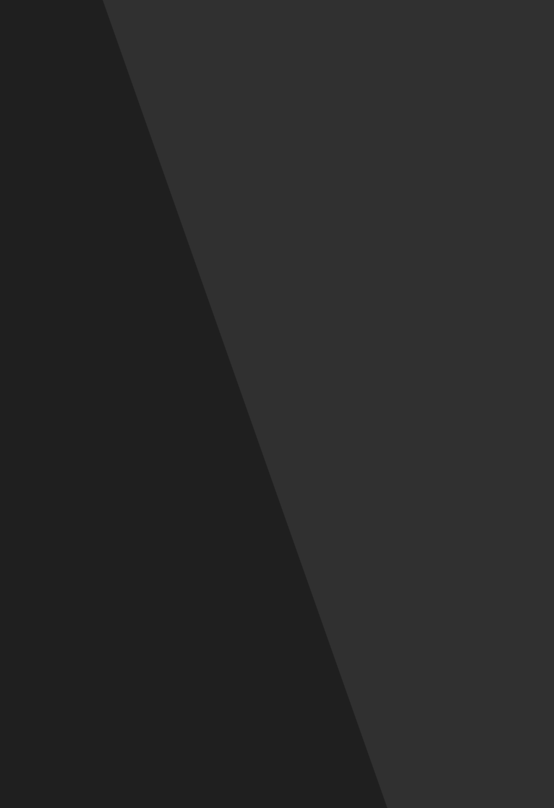 Deep Learning Model for EEG-Based Low-Quality Video Target Detection with Phased Encoding and Aligned Fusion

Dehao Wang, Jianting Shi, Manyu Liu, Wenao Han, Luzheng Bi, Weijie Fei.

https://github.com/Wonder-How/PSAFNet
Thanks!
Thanks!
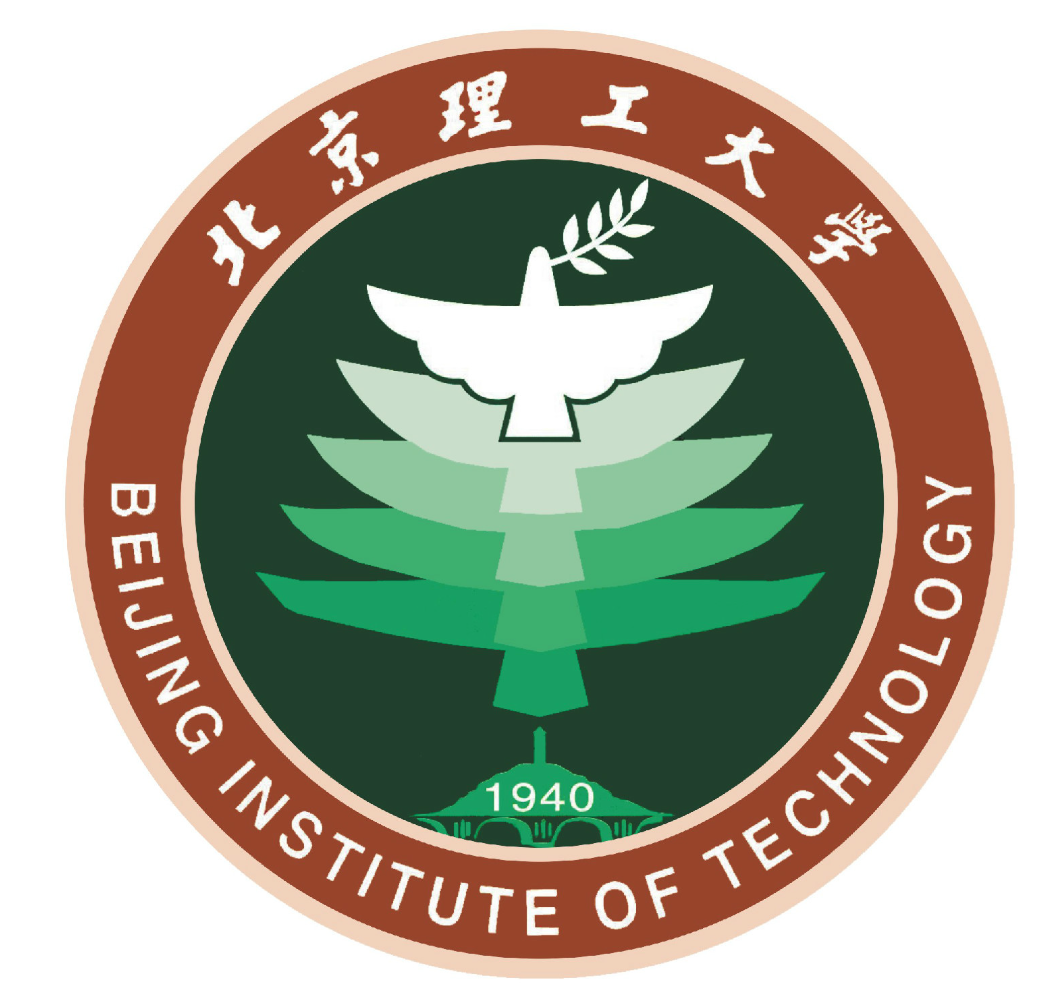 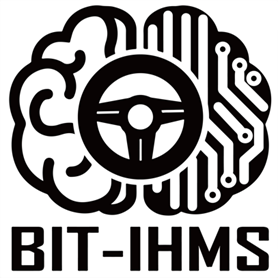